Республика  Саха (Якутия), МР «Хангаласский улус»МКОУ «Вечерняя (сменная) общеобразовательная школа»
Австралия


Разработала: Кайсарова Оксана  Викторовна                   
учитель географии  
МКОУ «Вечерней (сменной)                                     
общеобразовательной школы  с.Бестях

февраль, 2015
Учебно-воспитательные цели:1. Выявить основные особенности и уникальность страны.2. Усвоение знаний об основных чертах ЭГП, природных и сырьевых ресурсах, национальном составе, размещении населения.3. Развивать кругозор обучающихся, логическое мышление, пробуждать интерес к изучаемой стране.4. Вести работу над общеучебными умениями: слушать, сравнивать, обобщать. Методы и формы учебной деятельности: лекция с элементами беседы; работа учащихся с текстом учебника, картами. Средства обучения: политическая карта мира, учебники, атласы для 10 класса, настенные карты.
Она располагается под нами, 
Там, очевидно, ходят вверх ногами,
Там расцветают в октябре сады,
Там протекают реки без воды
(они в пустыне пропадают где-то).
Там в зарослях следы бескрылых птиц, 
Там кошкам в пищу достаются змеи,
Рождаются зверята из яиц,
И там собаки лаять не умеют,
Деревья сами лезут из коры.
Там кролики страшней, чем наводненье…  (Г.Усов)
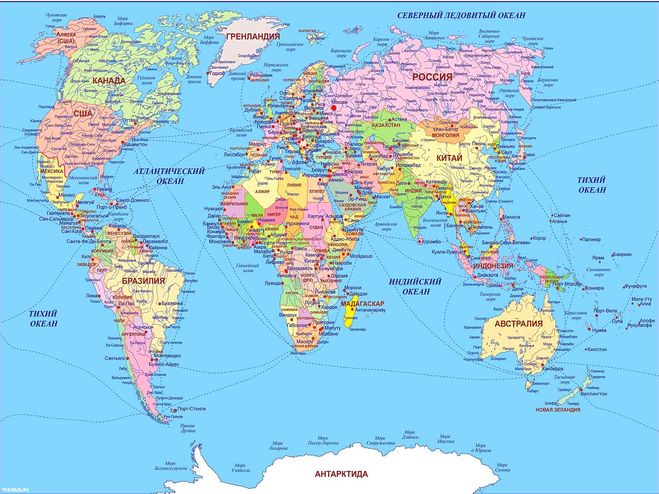 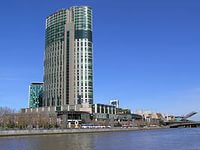 Австралия
Австралия имеет федеративное устройство и включает в себя шесть штатов: Новый Южный Уэльс, Виктория, Квинсленд, Южная Австралия, Тасмания, Западная Австралия и две территории: Северная территория и Австралийская столичная территория. 
     Австралия имеет только морские границы. Территория страны расположена на Австралийском материке, о.Тасмания и других островах. Странами-соседями Австралии являются Новая Зеландия, Индонезия, Папуа – Новая Гвинея и другие островные государства Океании. Австралия удалена от развитых стран Америки и Европы, крупных рынков сырья и сбыта продукции, но множество морских путей связывают Австралию с ними. Австралия играет важную роль в Азиатско-Тихоокеанском регионе.
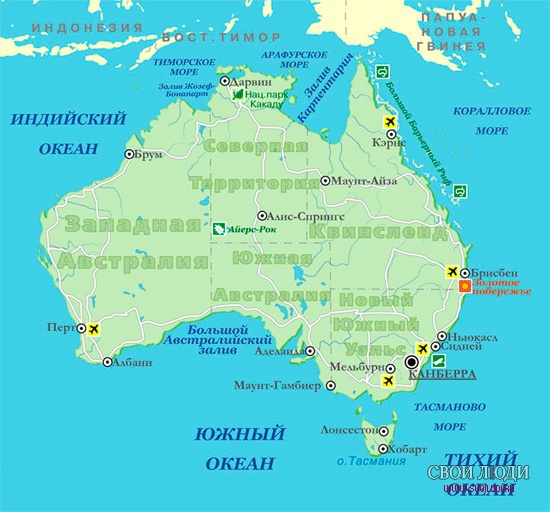 Герб Австралии
Герб страны является символом австралийского государства. В верхней половине, слева направо, представлены гербы штатов: Новый Южный Уэльс, Виктория и Квинсленд. В нижней части, слева направо: Южная Австралия, Западная Австралия, и Тасмания. Над щитом расположена 7-гранная «Звезда Содружества» или Звезда Федерации над голубым и золотым венками, образуя герб страны. Шесть лучей звезды представляют собой 6 штатов, а седьмой представляет собой совокупность территорий и Австралии.
         Кенгуру и Эму, которые поддерживают щит, являются неофициальной эмблемой нации.
Флаг Австралии
Флаг Австралии (англ. Flag of Australia) — один из государственных символов страны, представляющий собой прямоугольное полотнище синего цвета с соотношением сторон 1:2.
       На австралийском флаге можно выделить три основных элемента: флаг Великобритании (известный также как «Юнион Джек»), звезду Содружества (или звезду Федерации, она же Хадар) и созвездие Южного Креста. 
        Флаг был принят вскоре после образования федерации, в 1901 году.
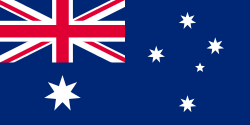 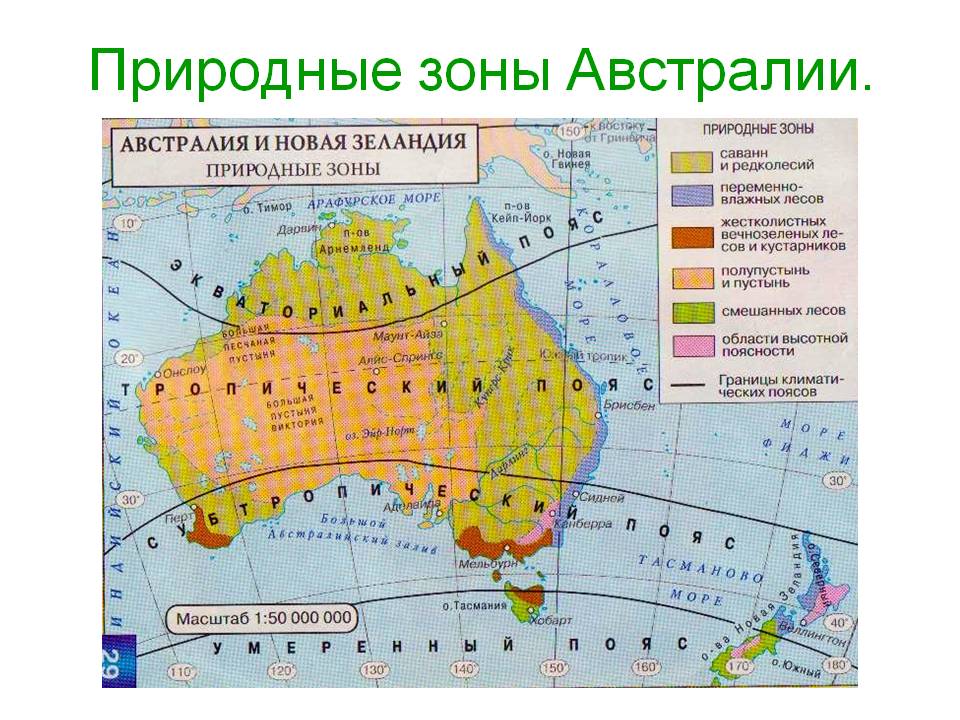 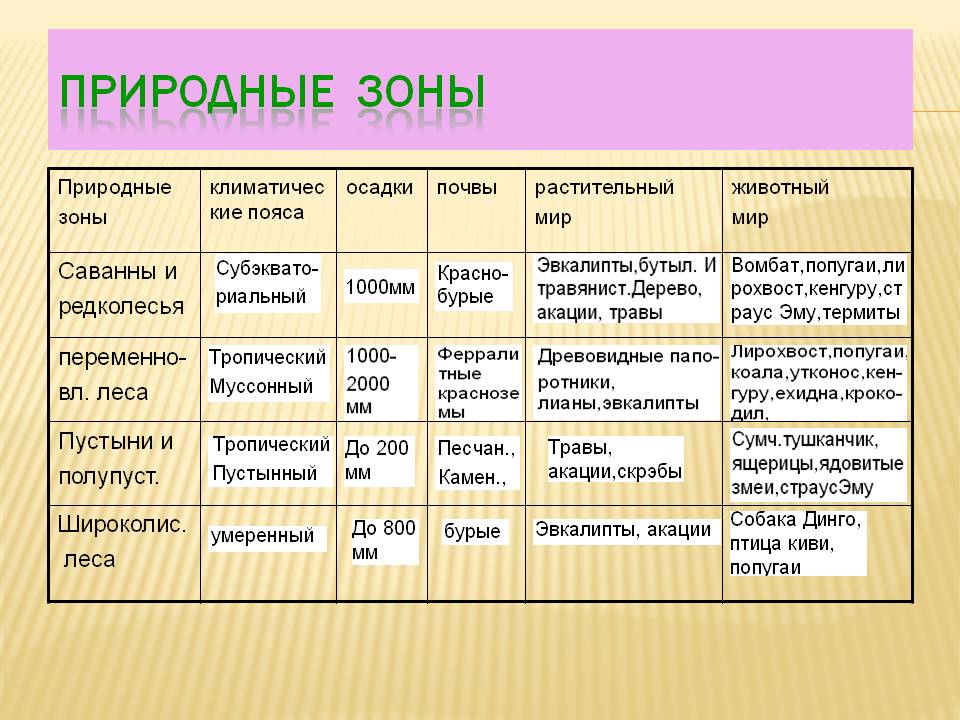 Растительный мир Австралии
Уникальные климатические условия и расположение Австралии определили и оригинальность ее флоры и фауны. 
      Растительным символом Австралии считают эвкалипт. Огромное дерево имеет мощные корни, которые уходят в землю на 20, а то и на 30 метров! Удивительное дерево приспособилось к засушливому австралийскому климату. Эвкалипты, растущие возле болот, способны вытягивать воду из водоема и тем самым осушают болото. Таким образом, например, осушали болотистую землю Колхиды на побережье Кавказа.
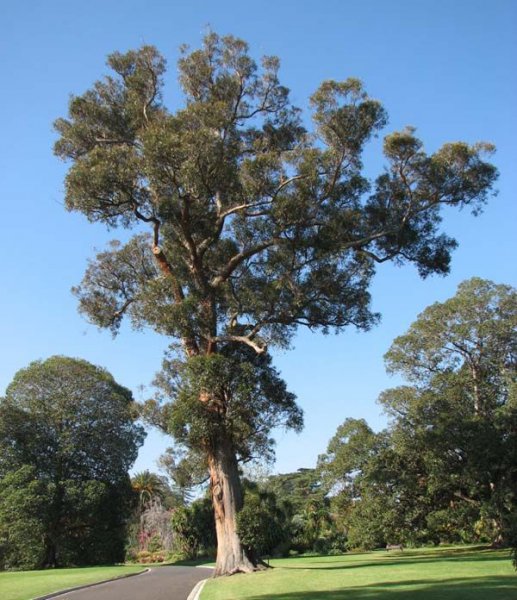 Восточное побережье Австралии, там, где его омывает Тихий океан, утопает в зарослях бамбука. Ближе к югу встречаются бутылочные деревья, плоды которых напоминают формой бутылку. Аборигены добывают их них дождевую воду.
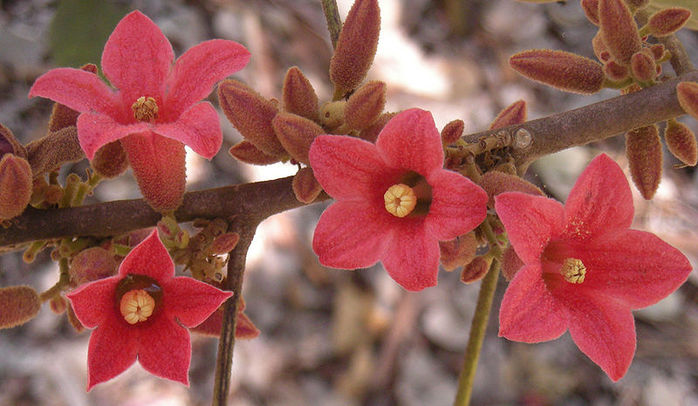 На севере растут густые субтропические леса. Здесь можно увидеть огромные пальмы и мангровые заросли. Все северное побережье, где осадков выпадает больше всего, растут акации и панданусы, хвощ и папоротники. Ближе к югу лес редеет. Начинается зона саванн, которая весной представляет собой пышный ковер из высоких трав, а к лету высыхает, выгорает и превращается в бездушную пустыню. Центральная Австралия – зона пастбищ.
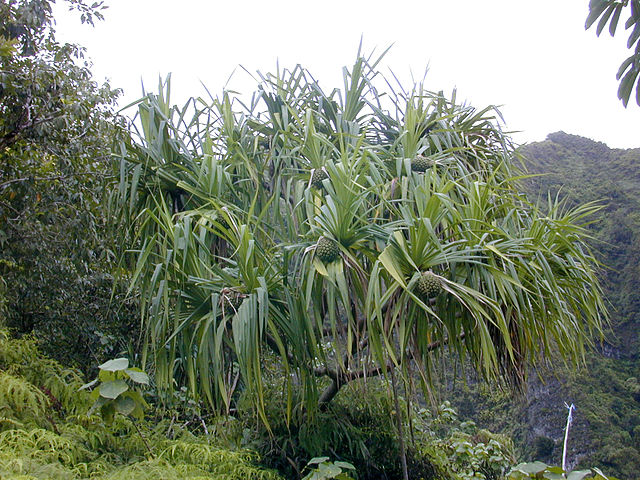 Животный мир Австралии
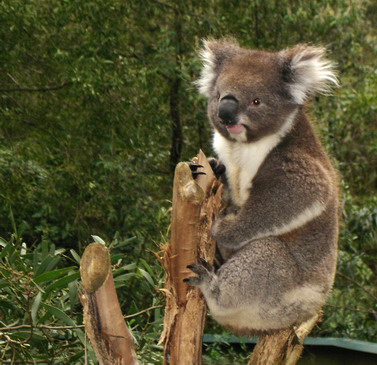 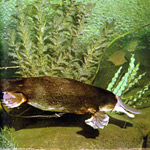 Животный мир Австралии уникален, но он лишен обезьян, жвачных животных и толстокожих млекопитающих.Большинство животных населяющих этот континент – сумчатые. На животе у этих животных находится глубокая складка кожи, которую называют сумкой. Детеныши этих животных после рождения совсем маленькие, слепые и лишены волосяного покрова, а также не имеют возможности к самостоятельной жизнедеятельности. Сразу после своего рождения, детеныш перебирается в сумку, внутри которой находятся соски с молоком.
Кенгуру                   Коала                Утконос
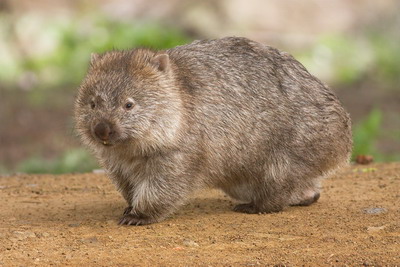 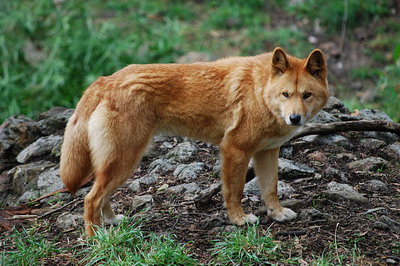 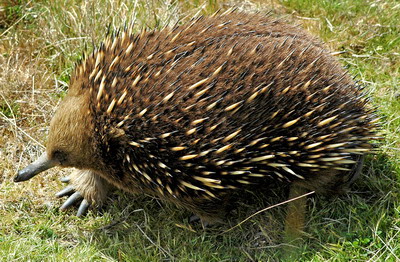 Вомбат                             Динго                                 Ехидна
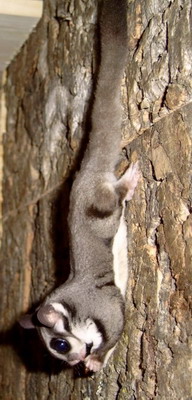 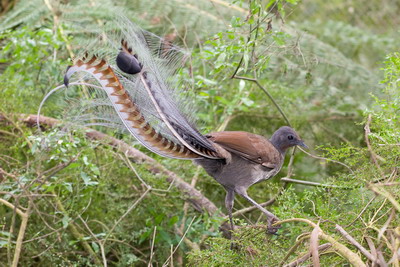 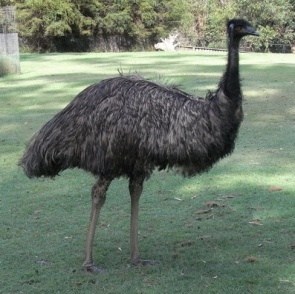 Лирохвост                      Эму
Опоссум
Ресурсы мирового значения,                       которыми располагает Австралия:Первое место в мире по запасам урана – в бассейне реки Аллигейтер на полуострове Арнемленд.Первое место по экспорту шерсти.Второе место в мире (Гвинея) по запасам бокситов – близ Перта на юго-западе страны и на побережье полуострова Кейп-Йорк.Третье место (КНП, Бразилия) в мире по запасам железной руды.Четвёртое место в мире по запасам угля.Главный район по запасам медных, свинцово-цинковых, никелевых и титановых руд – Квинсленд.Ведущее место по запасам золота (Калгурли на юго-западе страны) и алмазов (шахта Арджайл на северо-западе).
Викторина
1. Австралия в прошлом была колонией: Великобритании, Германии, Франции, Голландии?2. Вопрос-шутка. Какой остров южной Австралии своих жителей «носит в сумке»? 3. Какие животные изображены на государственном гербе страны? 4. Какие животные изображены на австралийских монетах? 5. Одним из исследователей Австралии был: Витус Беринг, Джеймс Кук, Америго Веспуччи, Васко да Гама?
6. Выберите из списка животных-эндемиков Австралии (и близлежащих островов): ехидна, горилла, вапити, дромадер, коала, динго, выхухоль, броненосец, скунс, вомбат, опоссум, муравьед? 7. Медведь коала обитает: В Африке, Азии, Австралии, Южной Америке? 8. Какими природными ресурсами Австралия выгодно отличается от других материков: Железные руды, гидроэнергоресурсы, руды цветных металлов, артезианские воды, лесные ресурсы? 9. Наибольшая доля населения Австралии проживает: в городах, городских агломерациях, фермах, посёлках городского типа?
10. Крупнейшими районами овцеводства являются: саванна и полупустынные территории Австралии, прерии Северной Америки, пустынные территории Африки, пампа и горы Латинской Америки? 11. Самый высокий объём производства зерна на душу населения имеет: Австралия, Италия, Россия, Китай? 12. Какие культуры выращивают современные жители Океании: пшеница, кофе, какао-бобы, хлопчатник, сахарный тростник, рис, кокосовая пальма, бананы, ананасы, кукуруза? 13. Какое животное в немалой степени определяет экономическое положение страны: корова, медведь коала, свинья, кенгуру, овца, курица?
Итоги урока.1. Резюме: самостоятельно сделайте вывод: было ли вам интересно на уроке?2. Подведение итогов по ответам на вопросы.3. Задание на дом: прочитать текст учебника